Οργανισμός Ανοιχτών Τεχνολογιών
(ΕΕΛΛΑΚ)www.eellak.gr
Οργανισμός Ανοιχτών Τεχνολογιών
Μη κερδοσκοπικός φορέας που ιδρύθηκε το 2008 από 22 ΑΕΙ, ΤΕΙ & Ερευνητικά Κέντρα
Σήμερα αποτελείται από 35 μέλη (Πανεπιστήμια και Ερευνητικά Κέντρα)
Η Επιστημονική Επιτροπή του Οργανισμού απαρτίζεται από 27 μέλη από Πανεπιστήμια και στελέχη κοινοτήτων
Έχει 8 Ομάδες Εργασίας με περισσότερα από 300 μέλη που συνεργατικά παράγουν προτάσεις πολιτικής  και λειτουργικές εφαρμογές
Ο στόχος
Προώθηση και ανάπτυξη:
των Ανοιχτών Προτύπων,
του Ανοιχτού Λογισμικού,
του Ανοιχτού  Περιεχομένου, 
των Ανοιχτών Αδειών Creative Commons.
των Ανοιχτών Δεδομένων και 
των Τεχνολογιών  Ανοιχτού Υλικού & Σχεδίων  (open hardware & design)
Τα μέσα
Προτάσεις πολιτικής
Διοργάνωση ημερίδων / hackathons
Συνεργασίες με κοινότητες και φορείς (σε εθνικό και διεθνές επίπεδο)
Ομάδες εργασίας
Ενημέρωση και δράσεις σε θέματα που αφορούν την ανοιχτότητα
[Speaker Notes: Η επίτευξη του καταστατικού σκοπού του Οργανισμού γίνεται μέσα από]
Πρόταση προς της Σύνοδο
Υιοθέτηση από τα πανεπιστήμια πολιτικών για την προώθηση:
Ανοιχτού λογισμικού και ανοιχτών προτύπων
Ανοιχτών δεδομένων και ανοιχτού περιεχομένου επιστημονικής έρευνας
Ανοιχτών διοικητικών δεδομένων
Μέσω επιτροπής που θα προτείνει σχέδια αποφάσεων στις Συγκλήτους
[Speaker Notes: Και για τα τρία υπάρχουν ισχυροί ηθικοί λόγοι
Οικονομικοί, πρακτικοί (λιγότερη γραφειοκρατία, διαλειτουργικότητα)
Βελτίωση της διάχυσης και του αντίκτυπου
Κοινωνική λογοδοσία, μείωση γραφειοκρατίας]
Πλεονεκτήματα
Ανοιχτού λογισμικού και ανοιχτών προτύπων
Οικονομικά, πρακτικά (λιγότερη γραφειοκρατία, διαλειτουργικότητα)
Ανοιχτών δεδομένων και ανοιχτού περιεχομένου επιστημονικής έρευνας
Βελτίωση της διάχυσης και του αντίκτυπου των δημοσιεύσεων
Ανοιχτών διοικητικών δεδομένων
Κοινωνική λογοδοσία, μείωση γραφειοκρατίας
Σχέδιο απόφασης
«Η Σύνοδος αναγνωρίζει τα σημαντικά ηθικά, πρακτικά και οικονομικά πλεονεκτήματα των πολιτικών ανοιχτότητας. Για το λόγο αυτό συστήνει επιτροπή που, σε συνεργασία με τον Οργανισμό Ανοιχτών Τεχνολογιών, θα υποβάλει προς τις Συγκλήτους των πανεπιστημίων προτάσεις αποφάσεων για την υιοθέτηση και προώθηση πολιτικών ανοιχτού λογισμικού και ανοιχτών προτύπων, ανοιχτών δεδομένων και ανοιχτού περιεχομένου επιστημονικής έρευνας καθώς και ανοιχτών διοικητικών δεδομένων.»
Ευχαριστούμε!
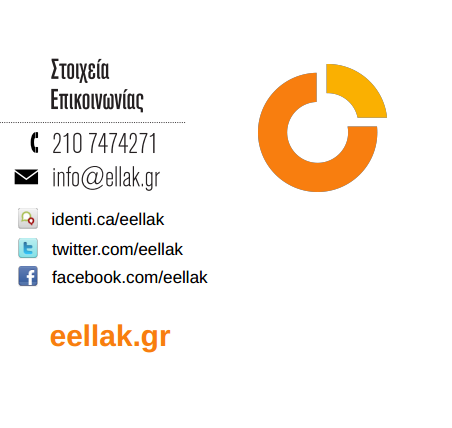